LA TOMATINA FESTIVAL
Student : Salvatore  Pisfil Vasquez

Teacher : Andres Torres Arevalo
LA TOMATINA FESTIVAL
Today is the last wednesday of August.
 This date is important because in Valencia, Spain in the town of  Buñol People come  from around the world and celebrate.
La Tomatina it is a Tomata fight that lasts for an intense hour. 
This festival has become aniconic event full of spirit of unity, fun and joy.
Thay was all teacher, tank you for listening.
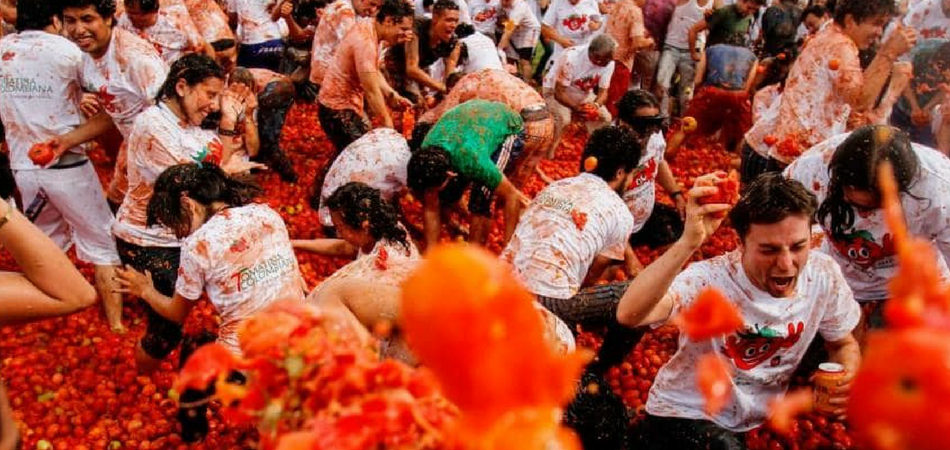